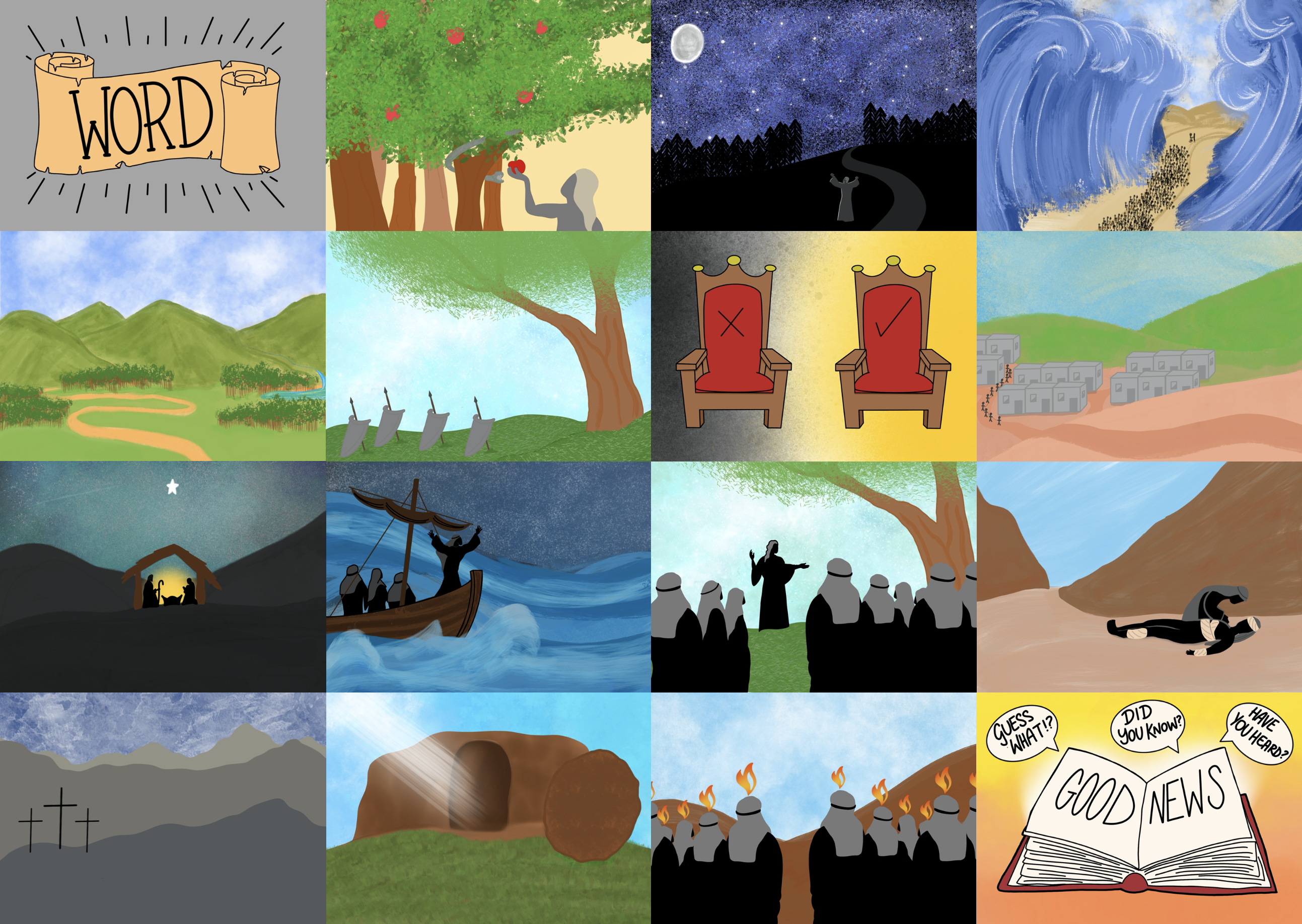 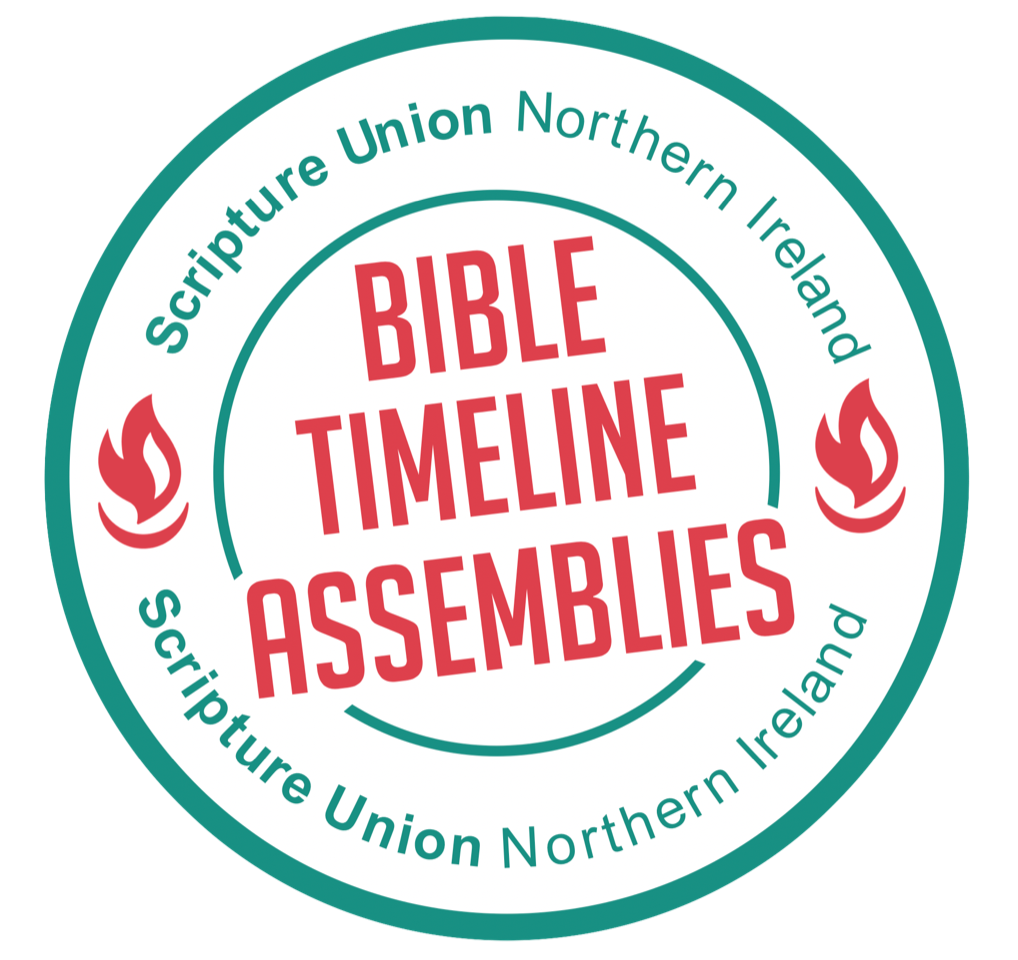 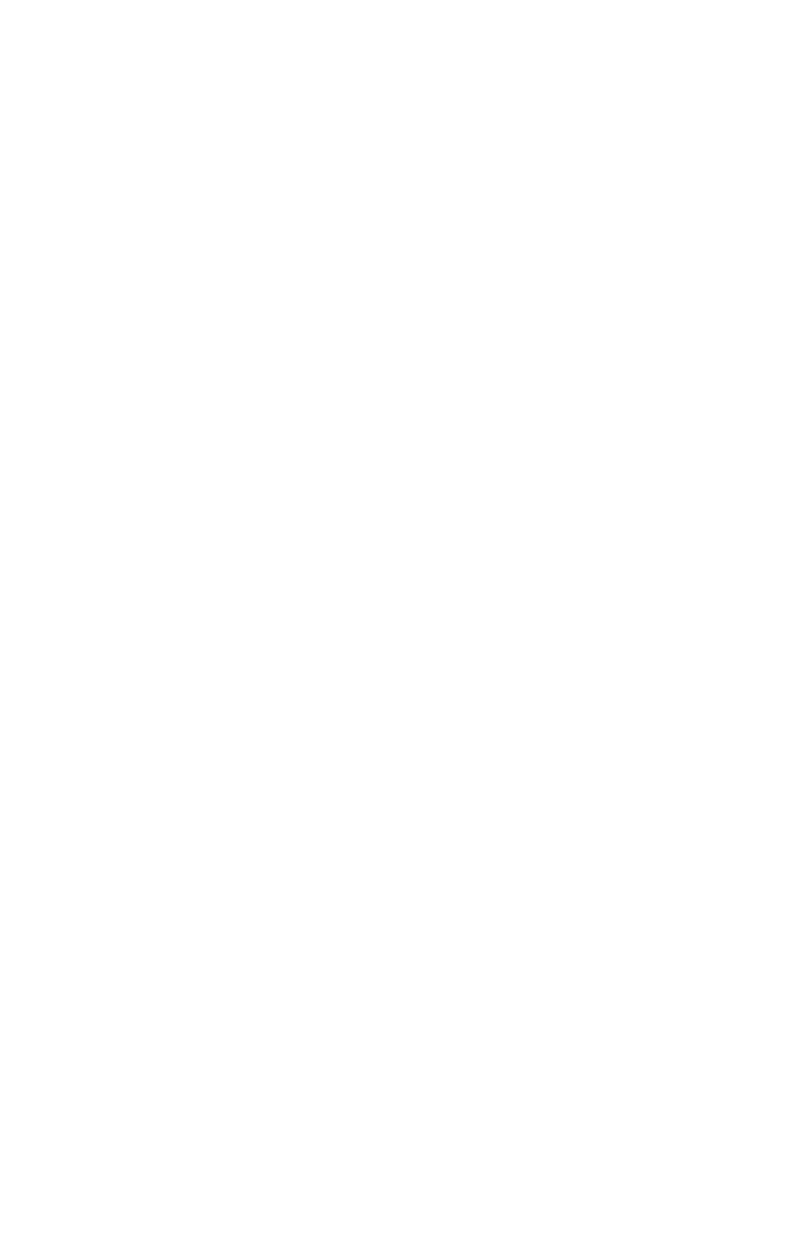 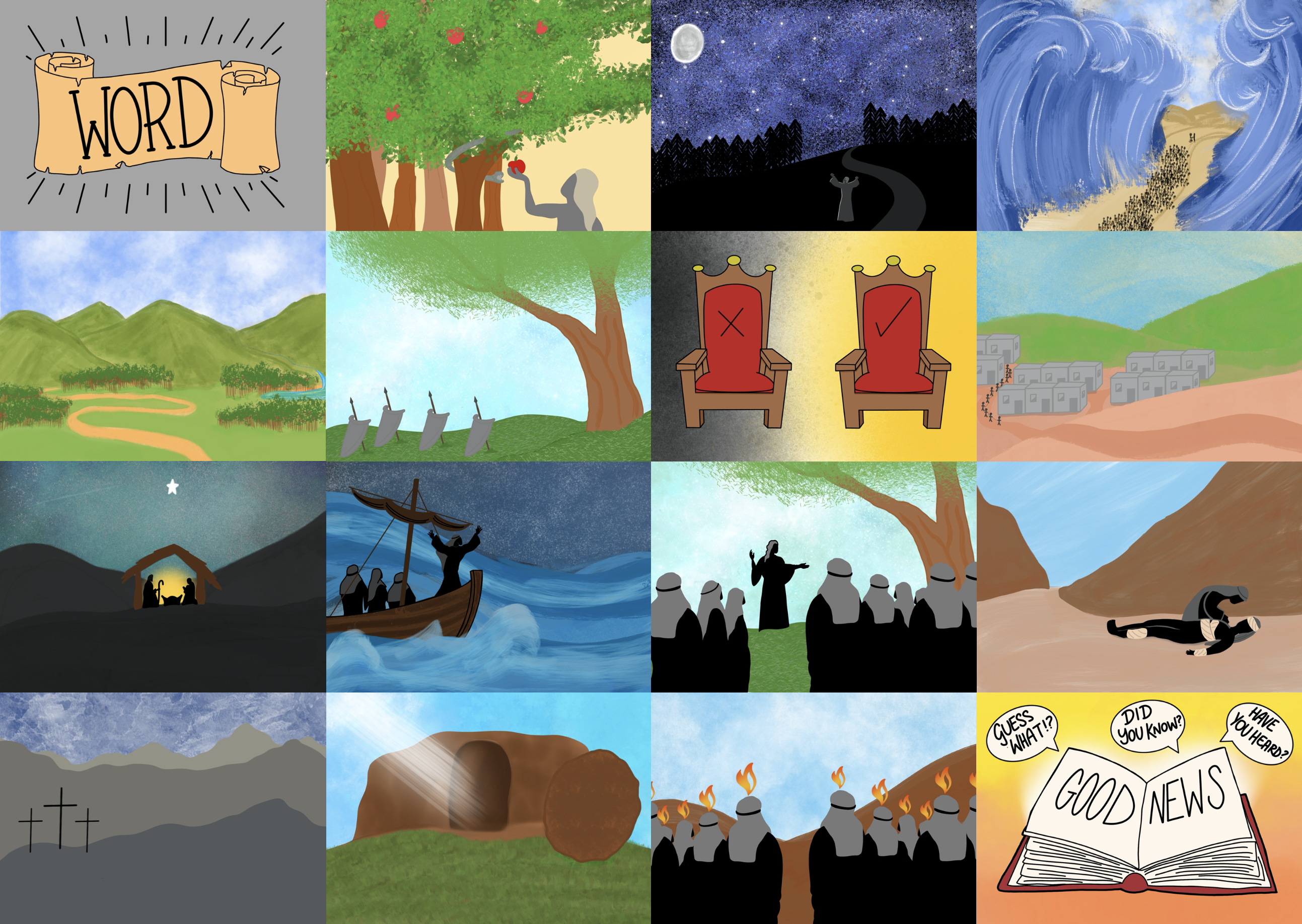 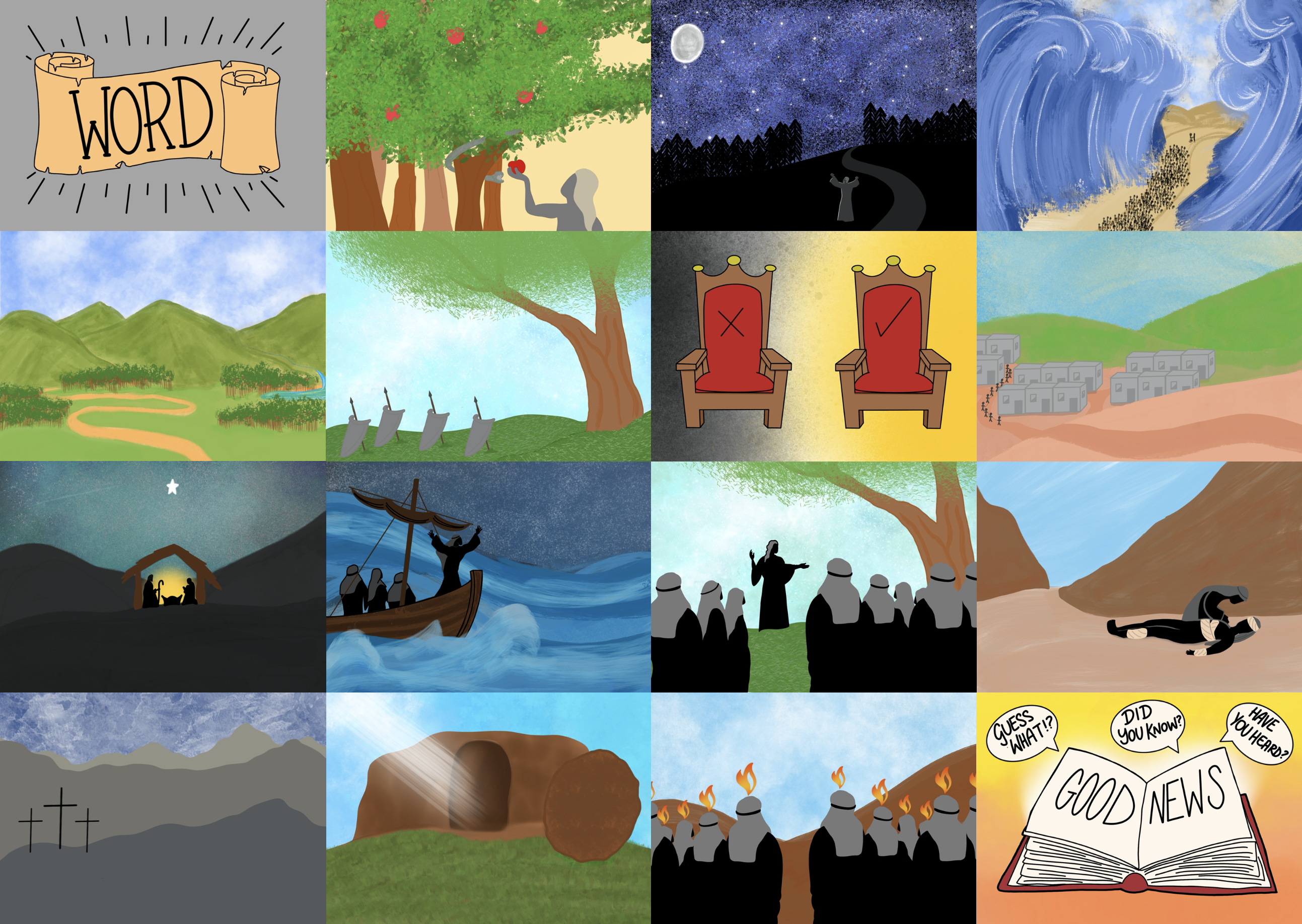 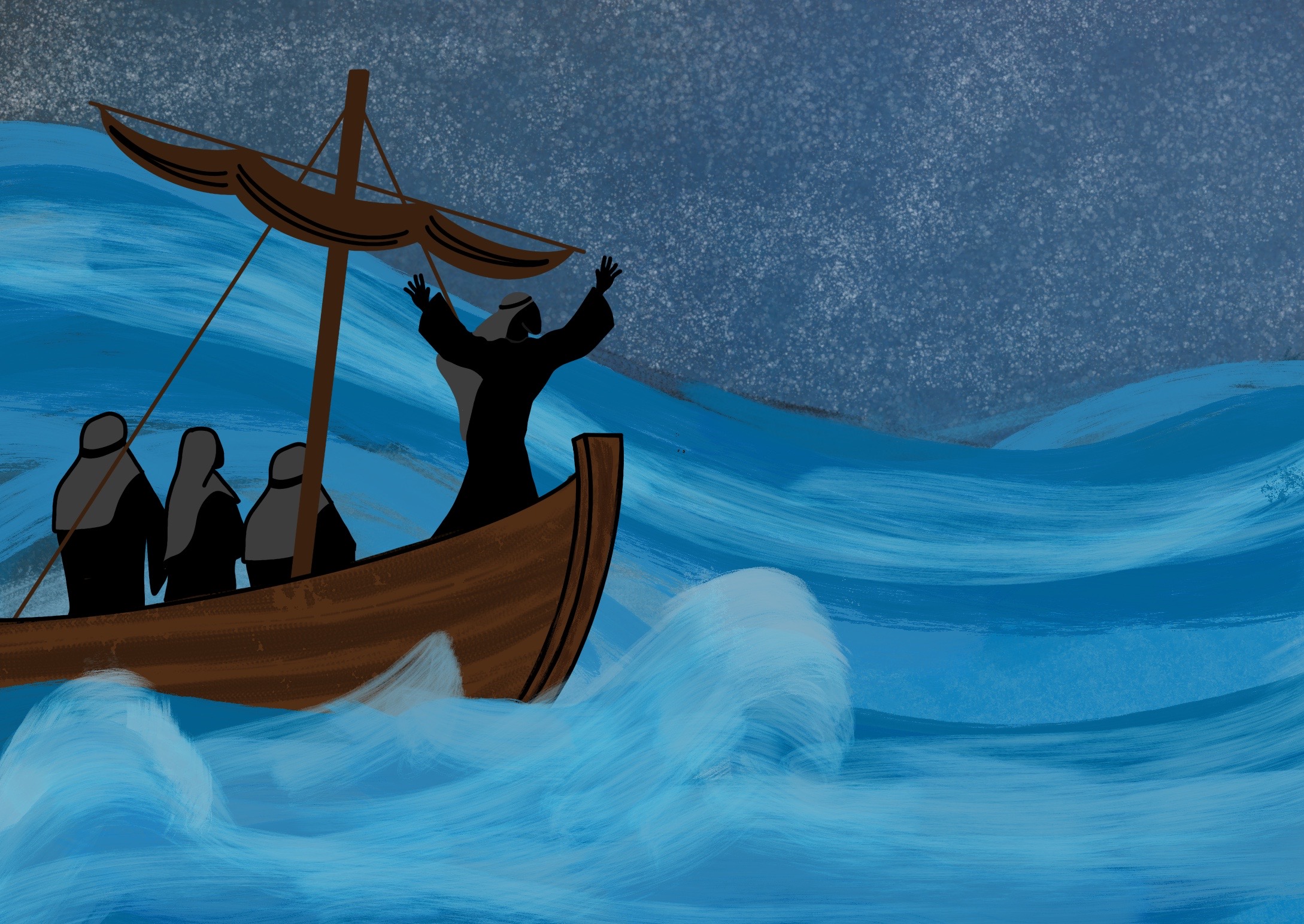 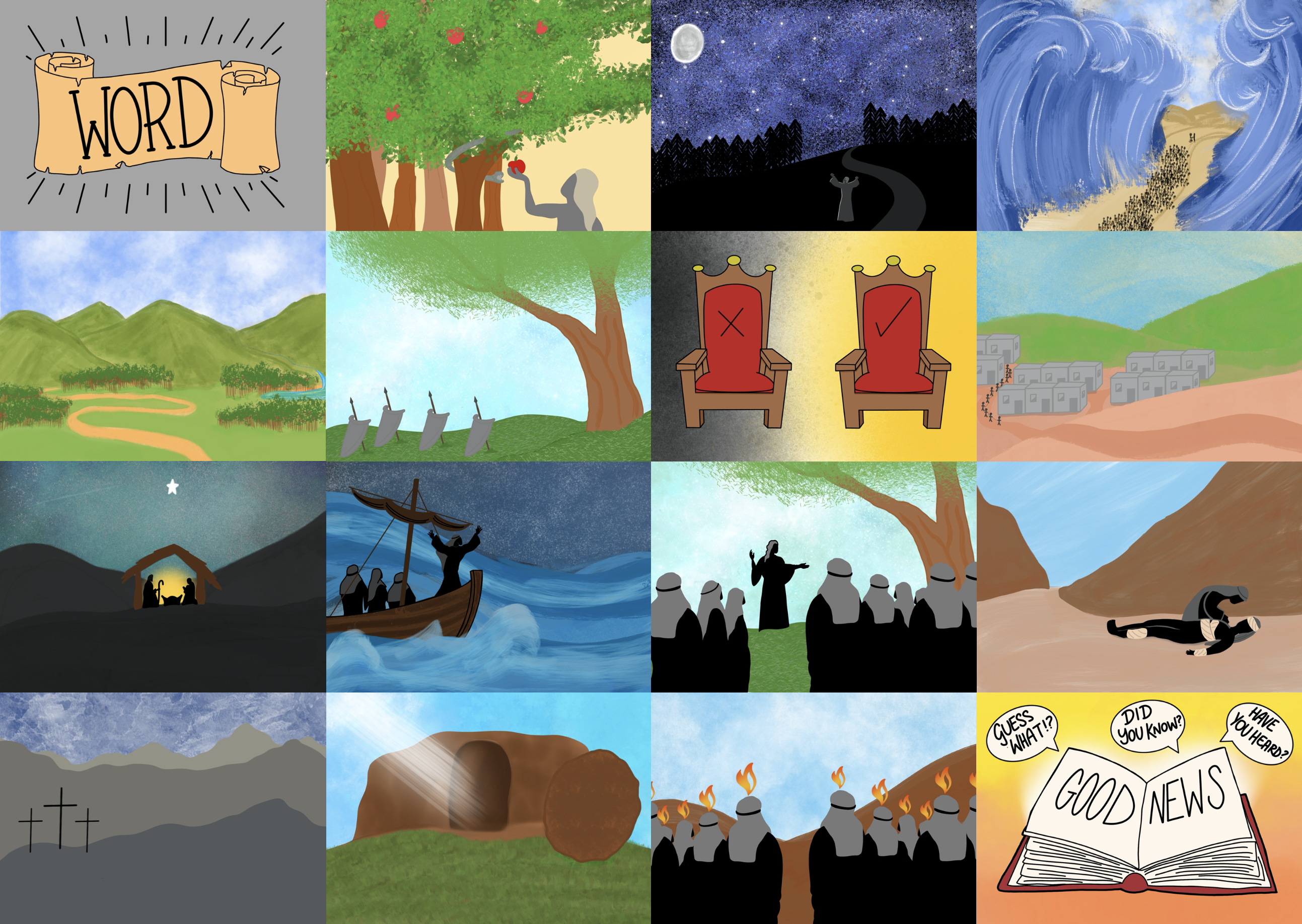 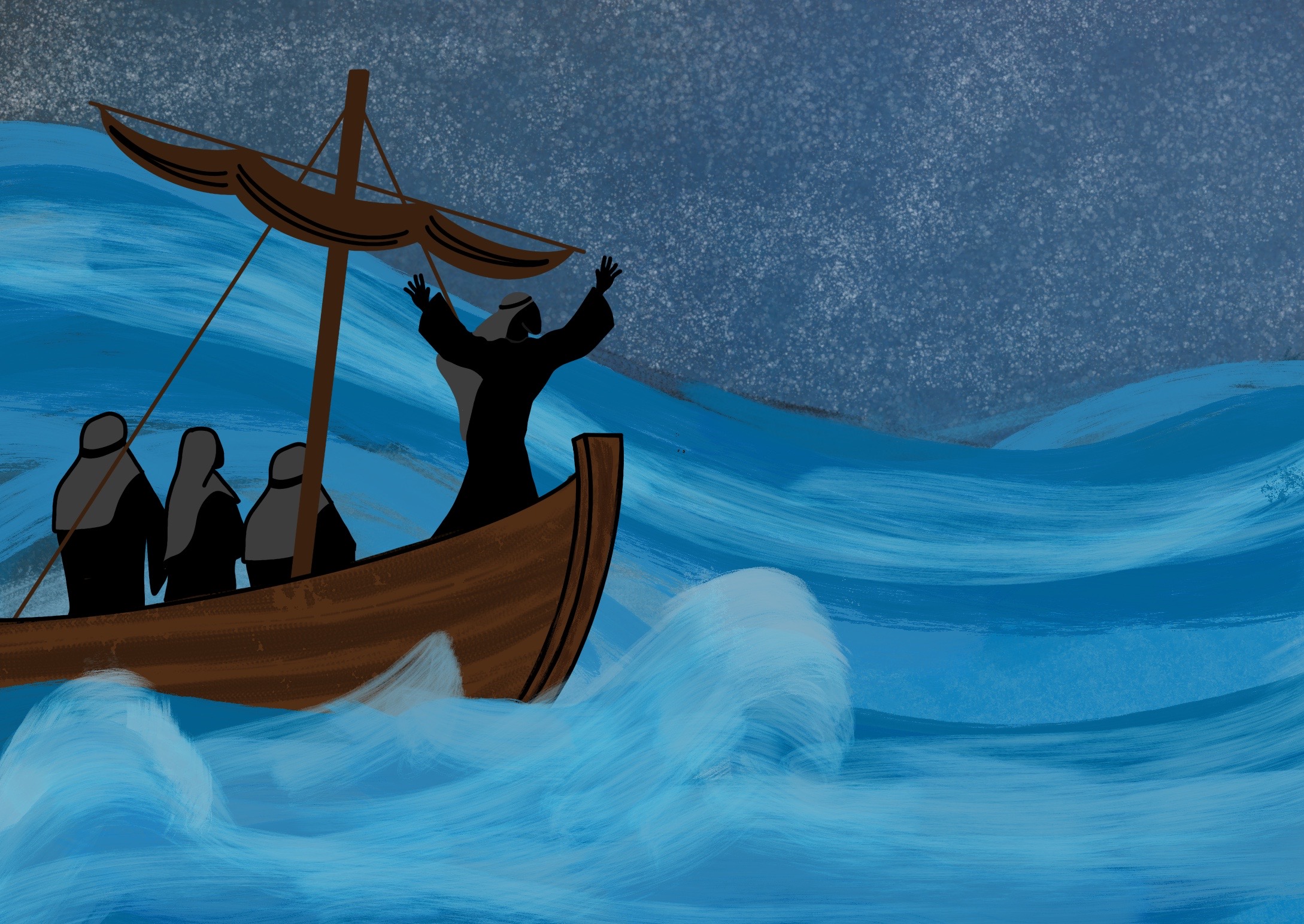 As Jesus, God’s Son, came to live on the Earth.
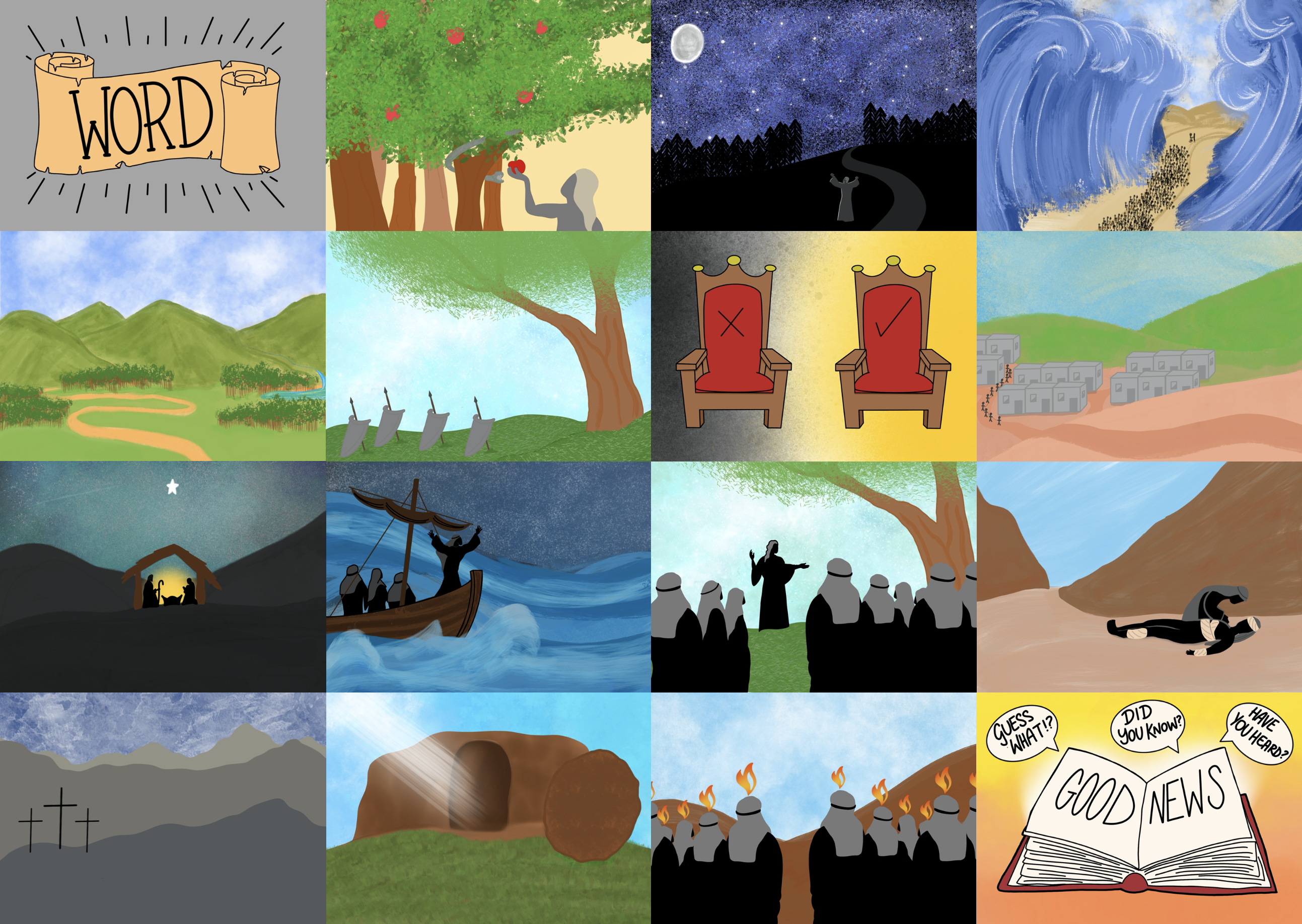 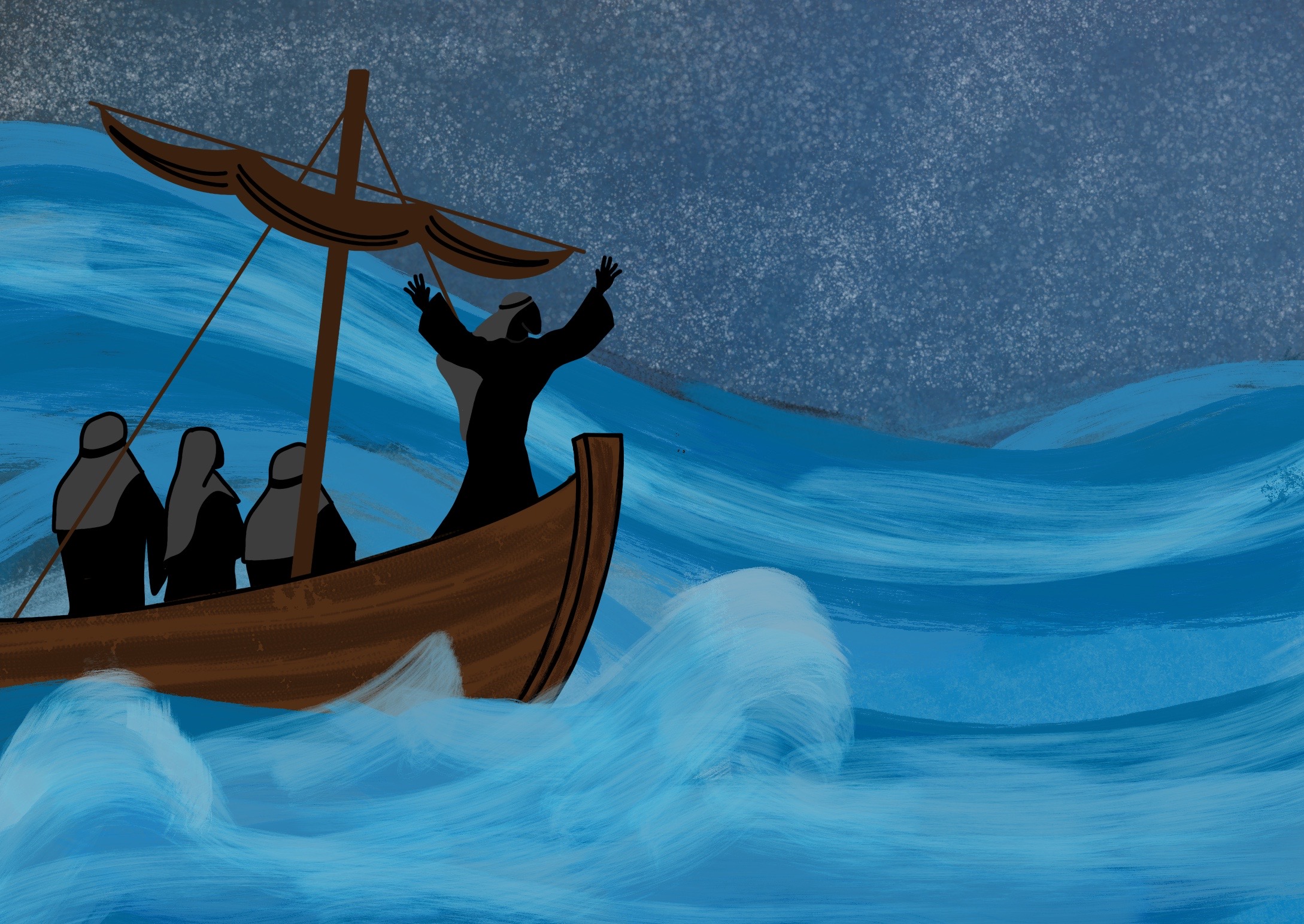 Our Father listens to our prayers
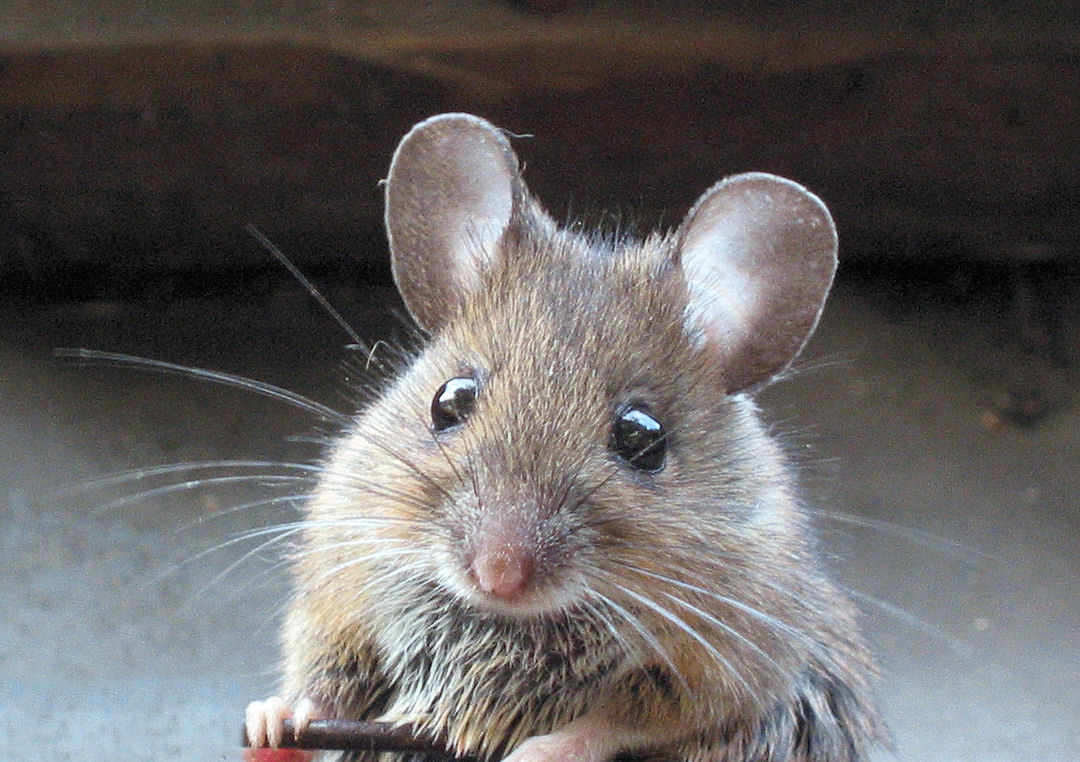 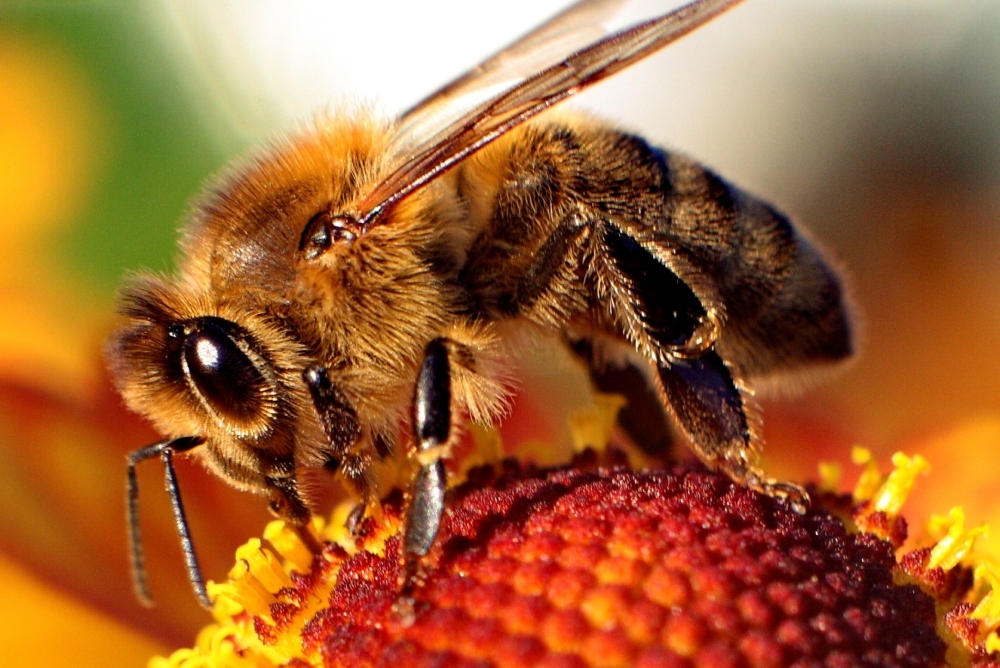 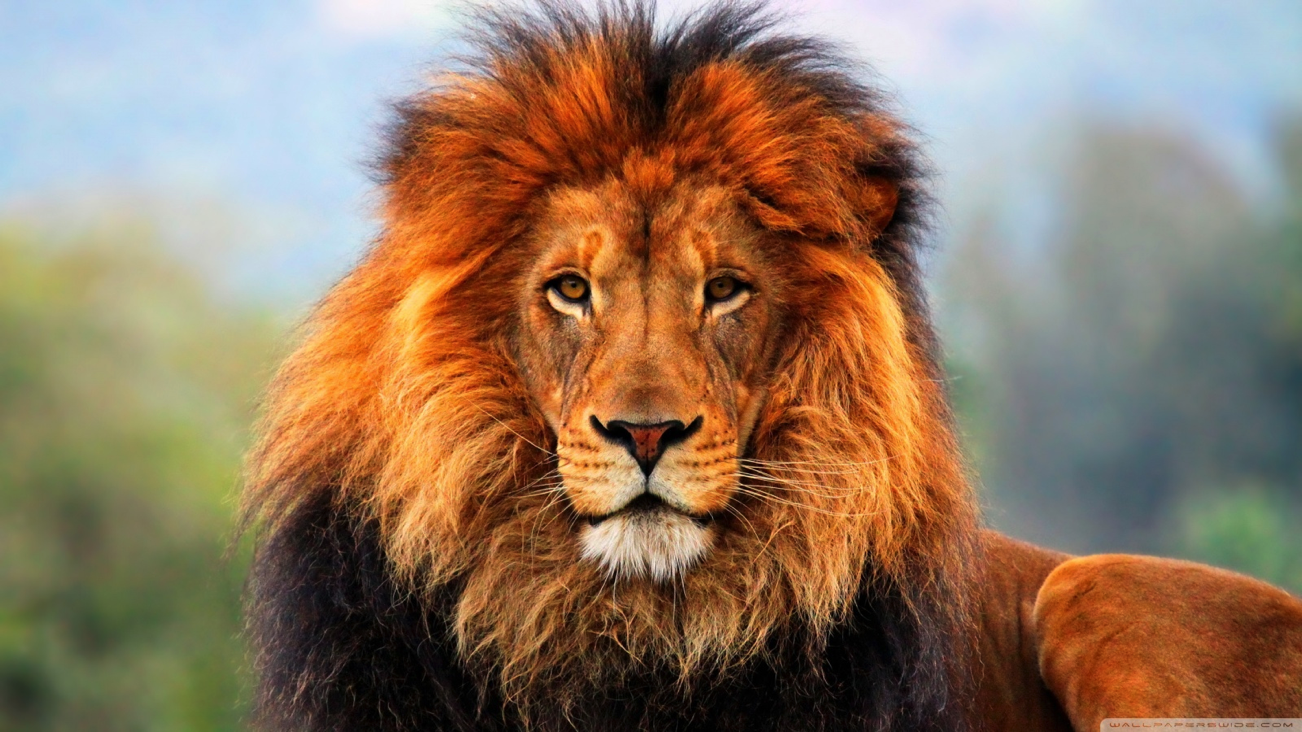 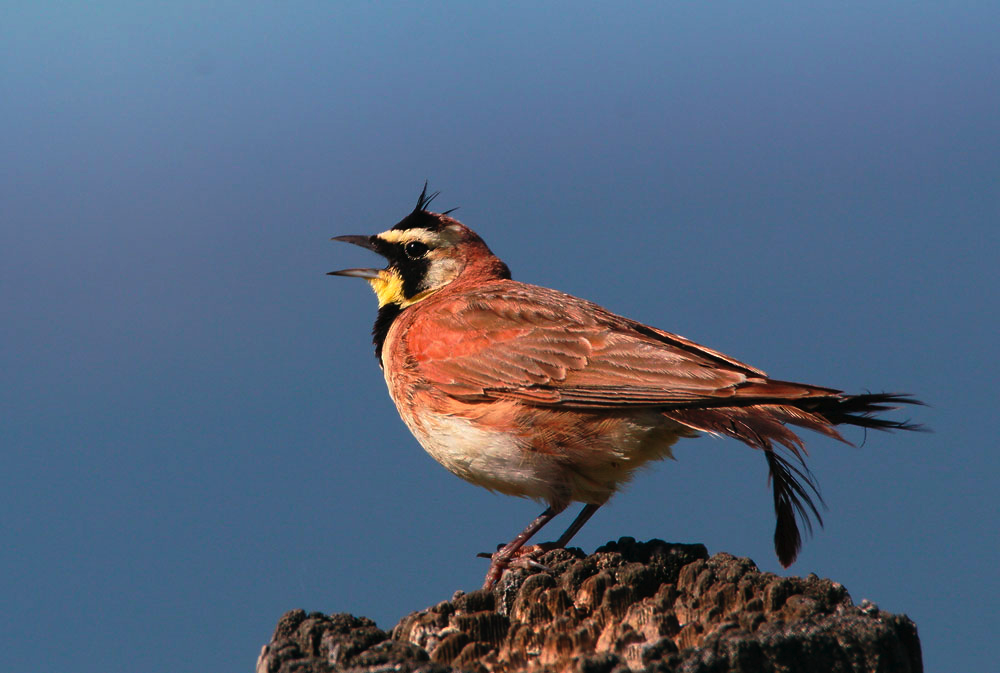 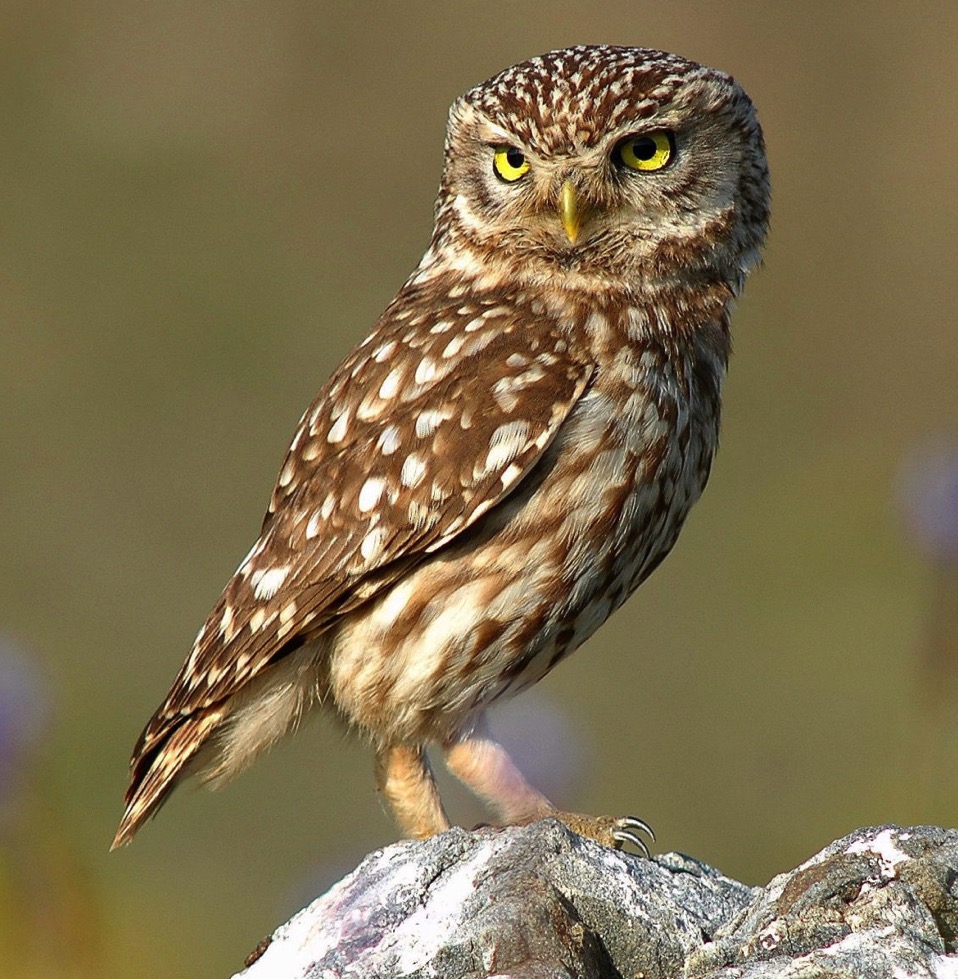 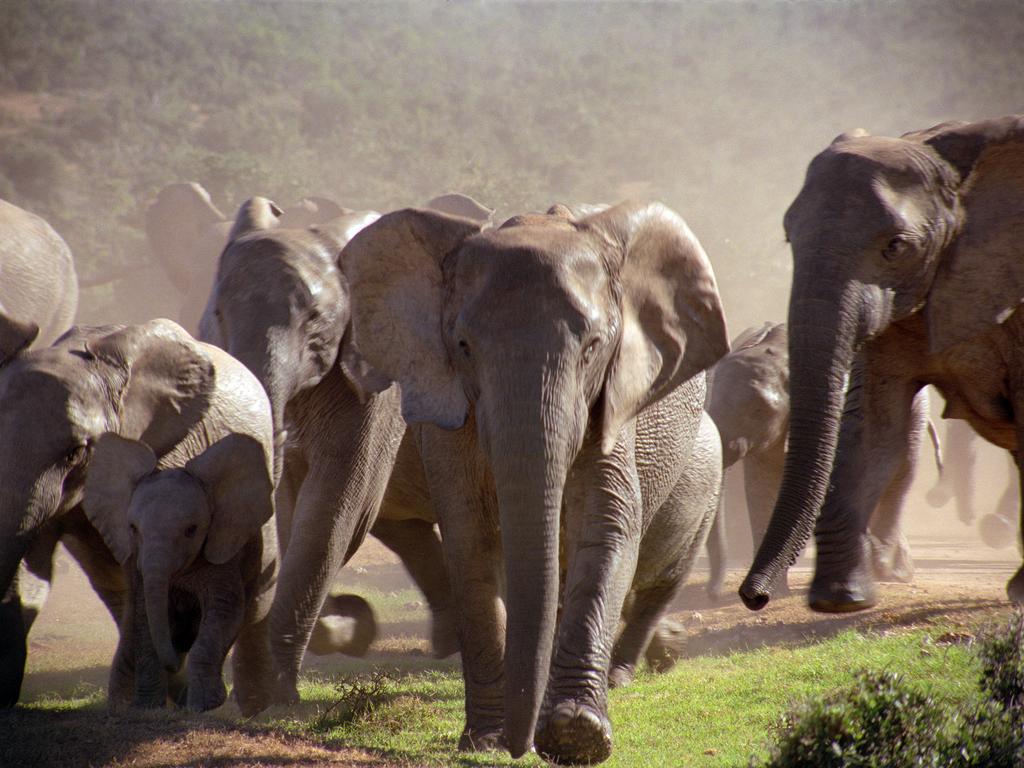 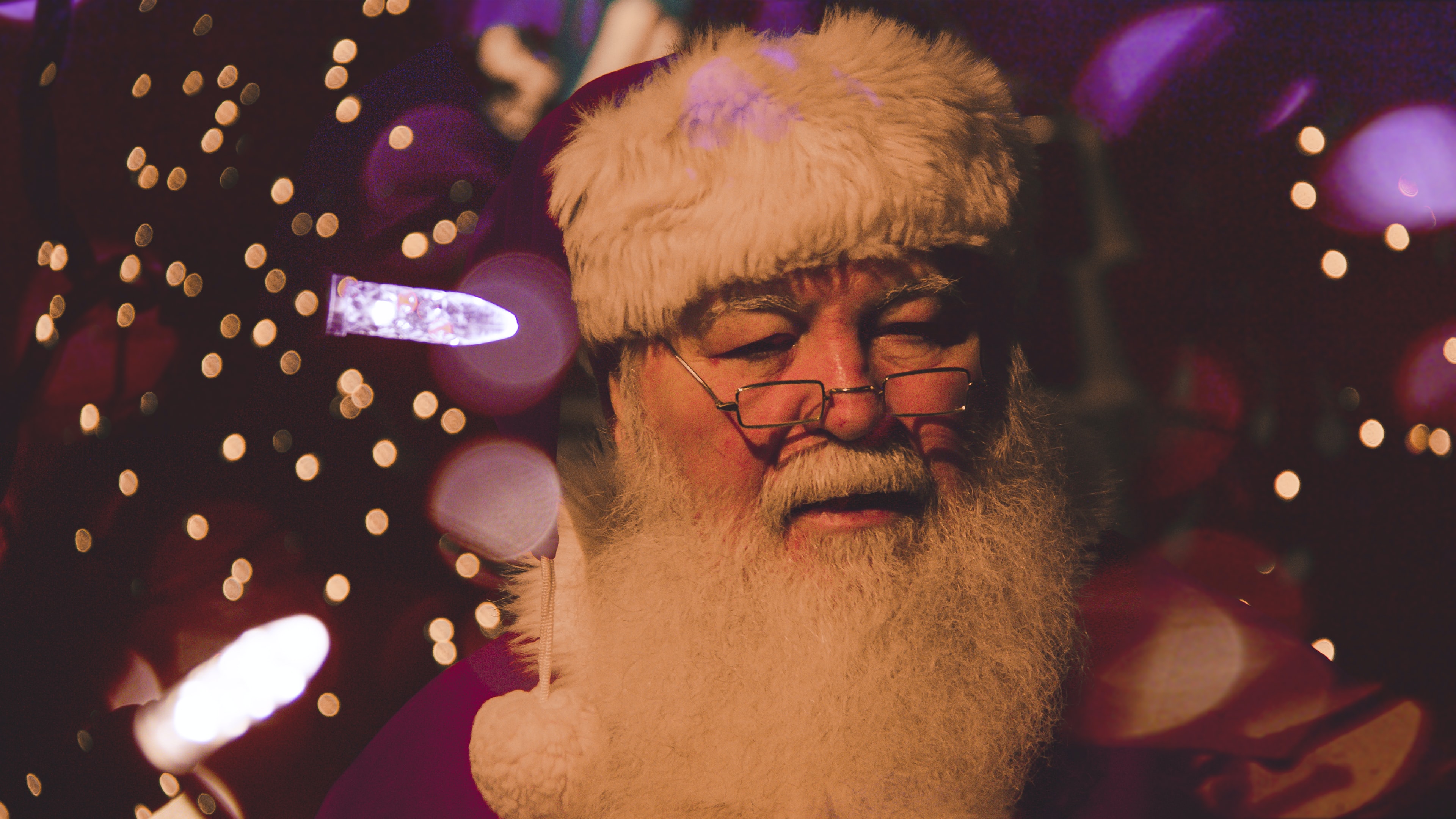 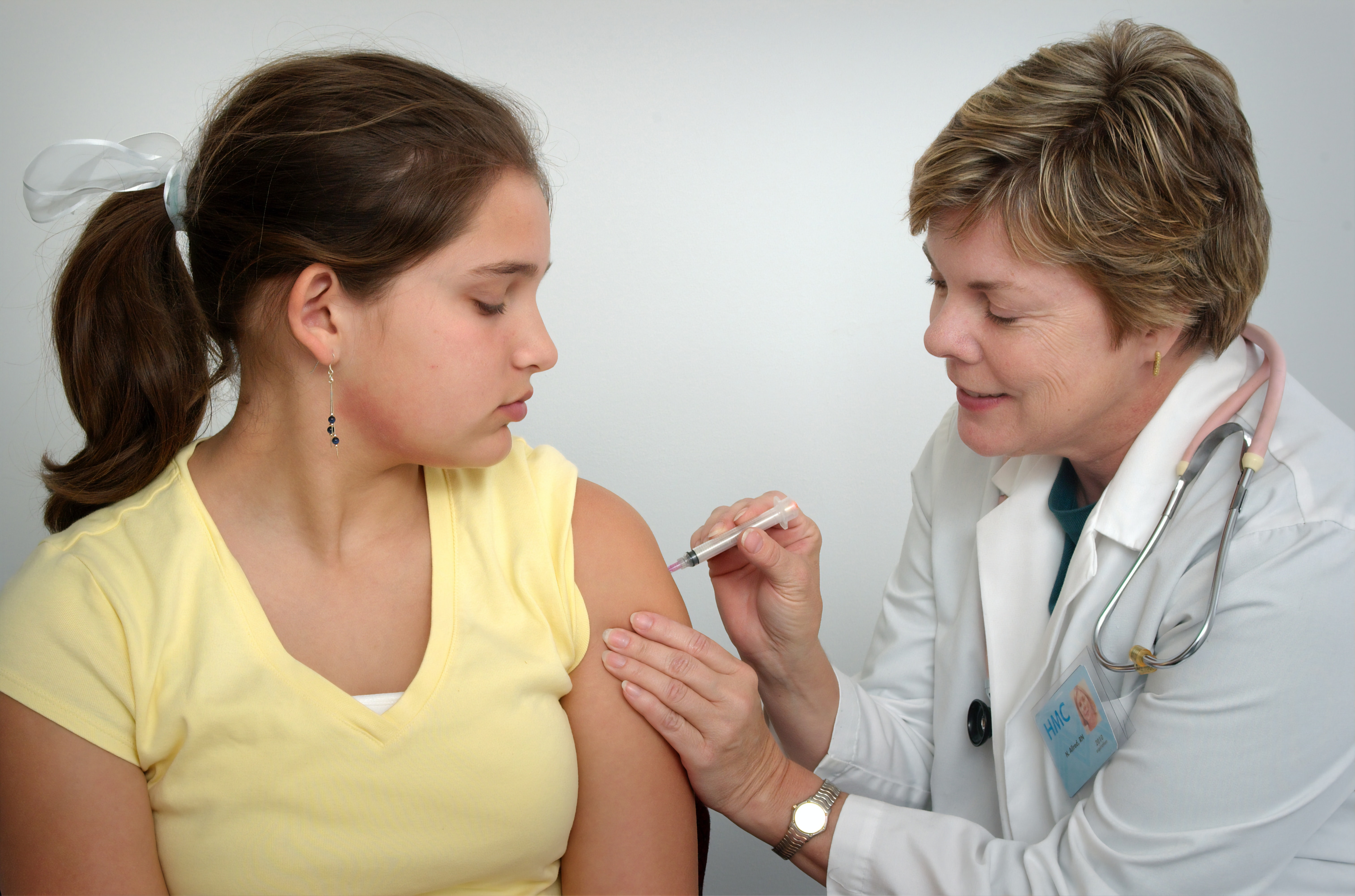 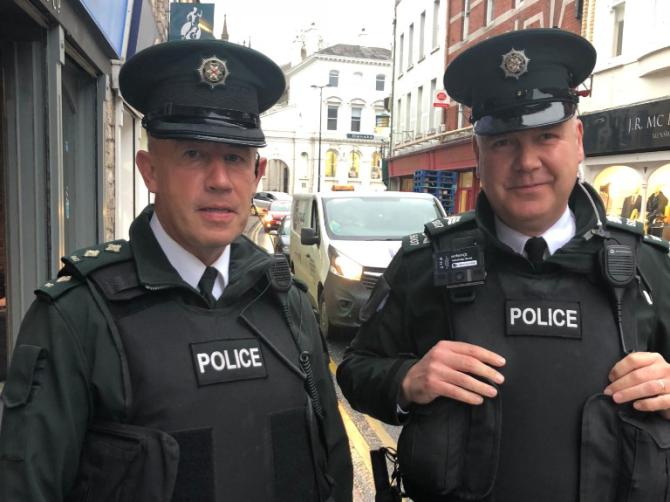 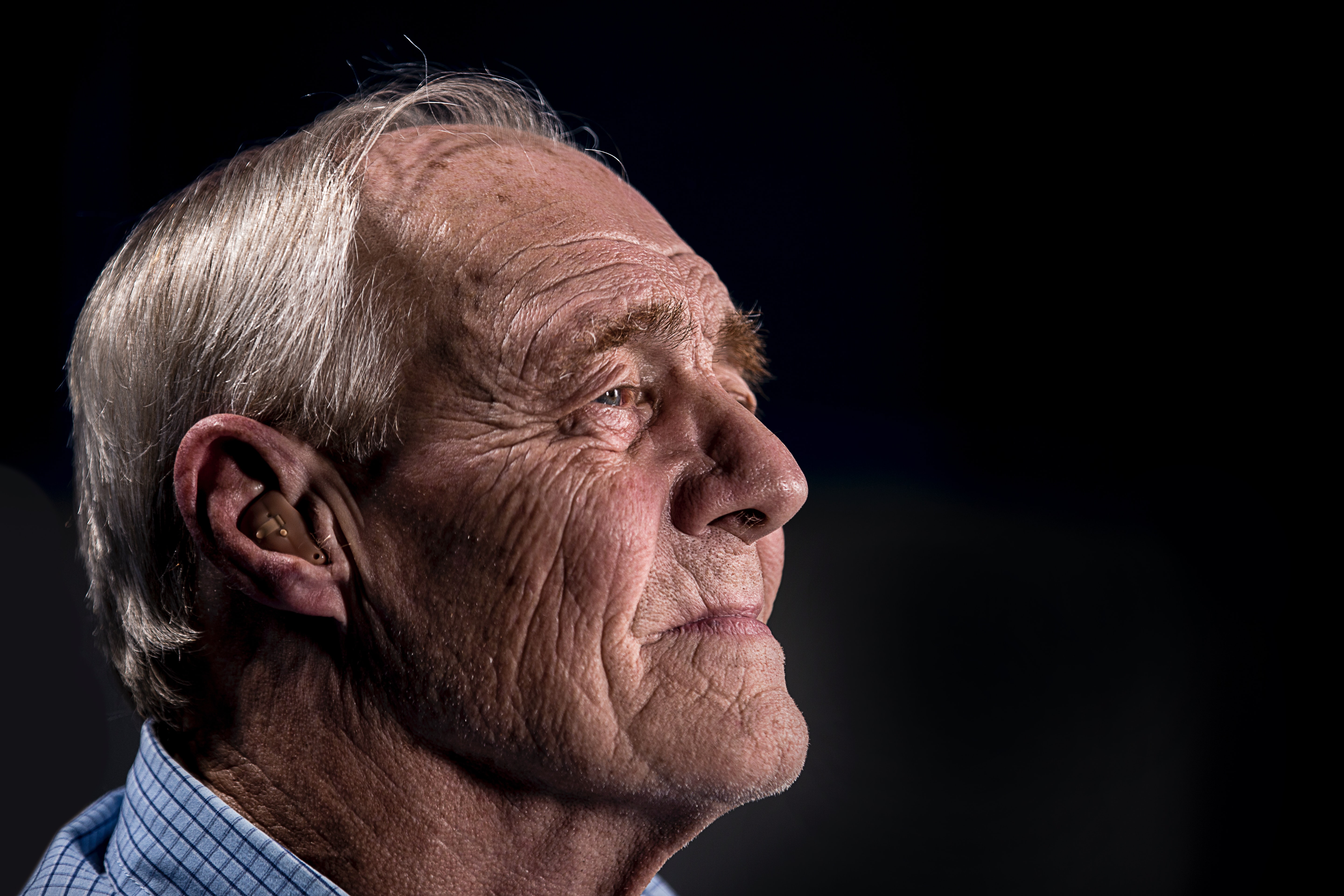 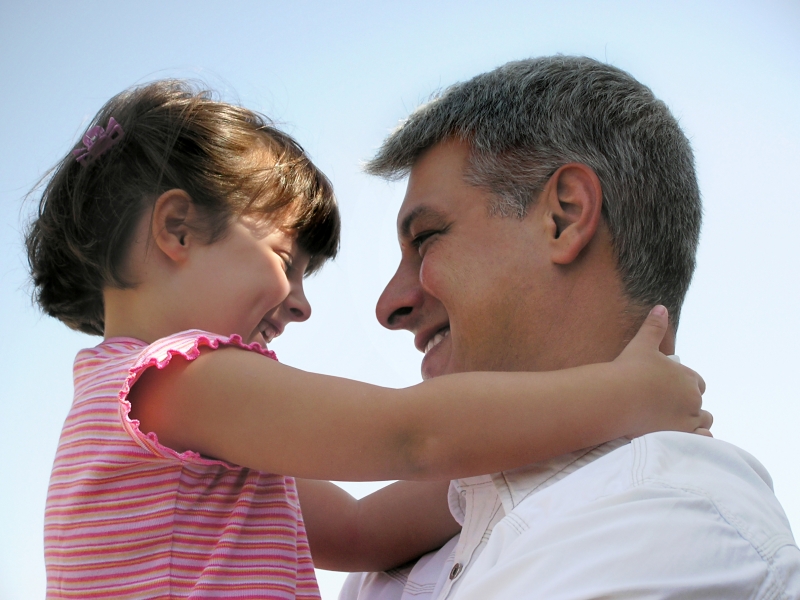 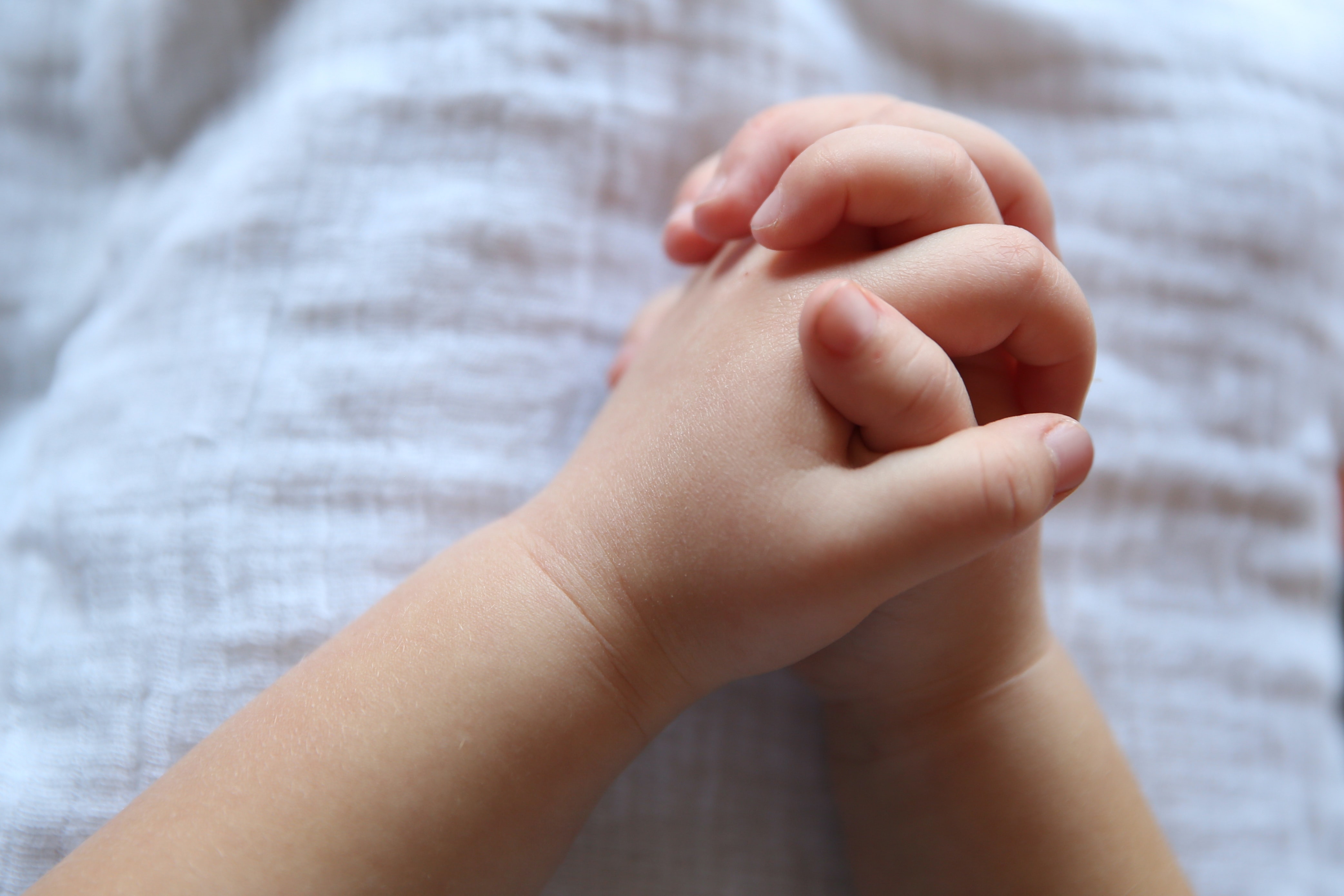 Our Father in Heaven, 
we want to honour you and do what pleases you.
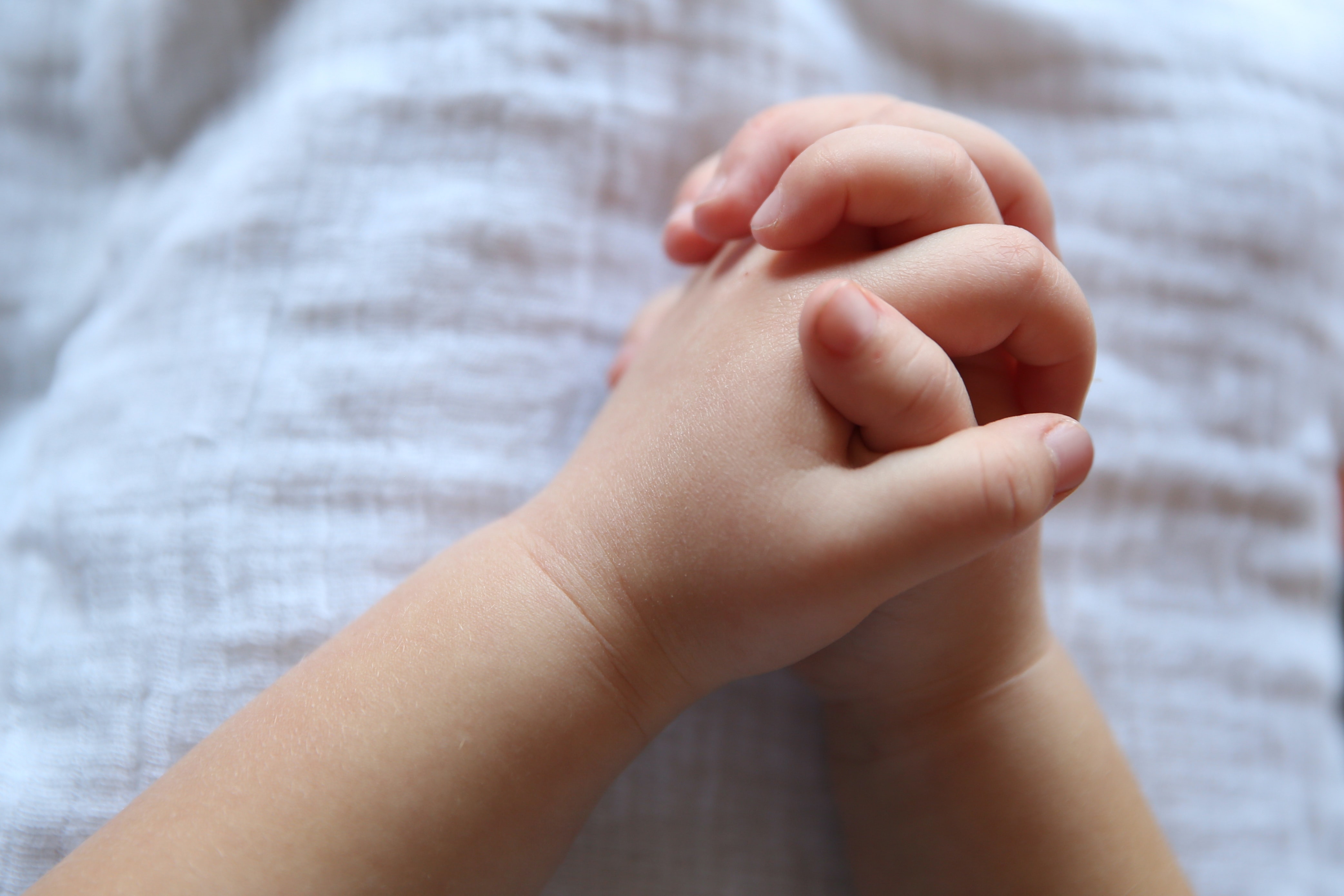 Please 
give us 
what we need each day.
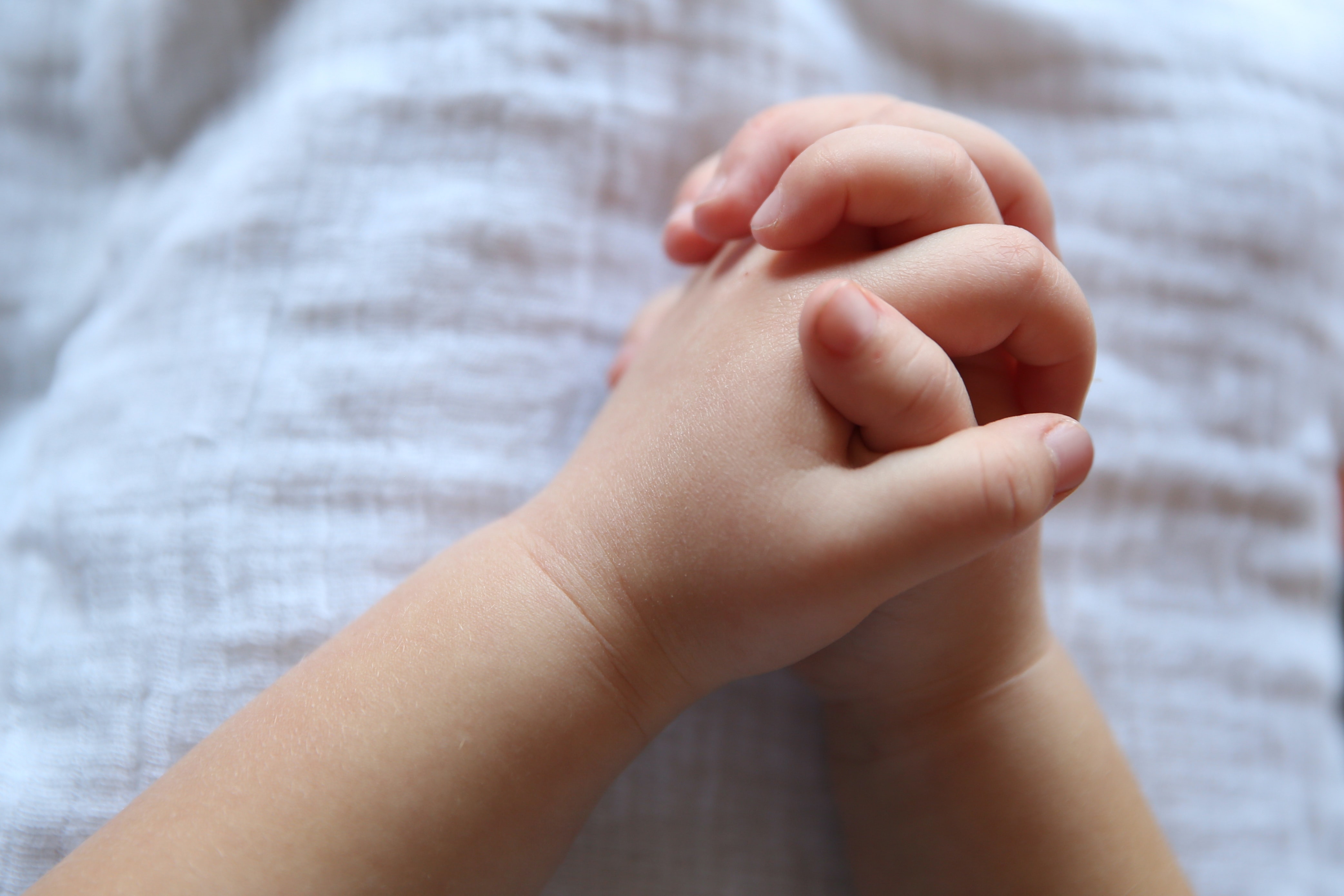 Forgive us for the wrong things we do and help us to forgive others too.
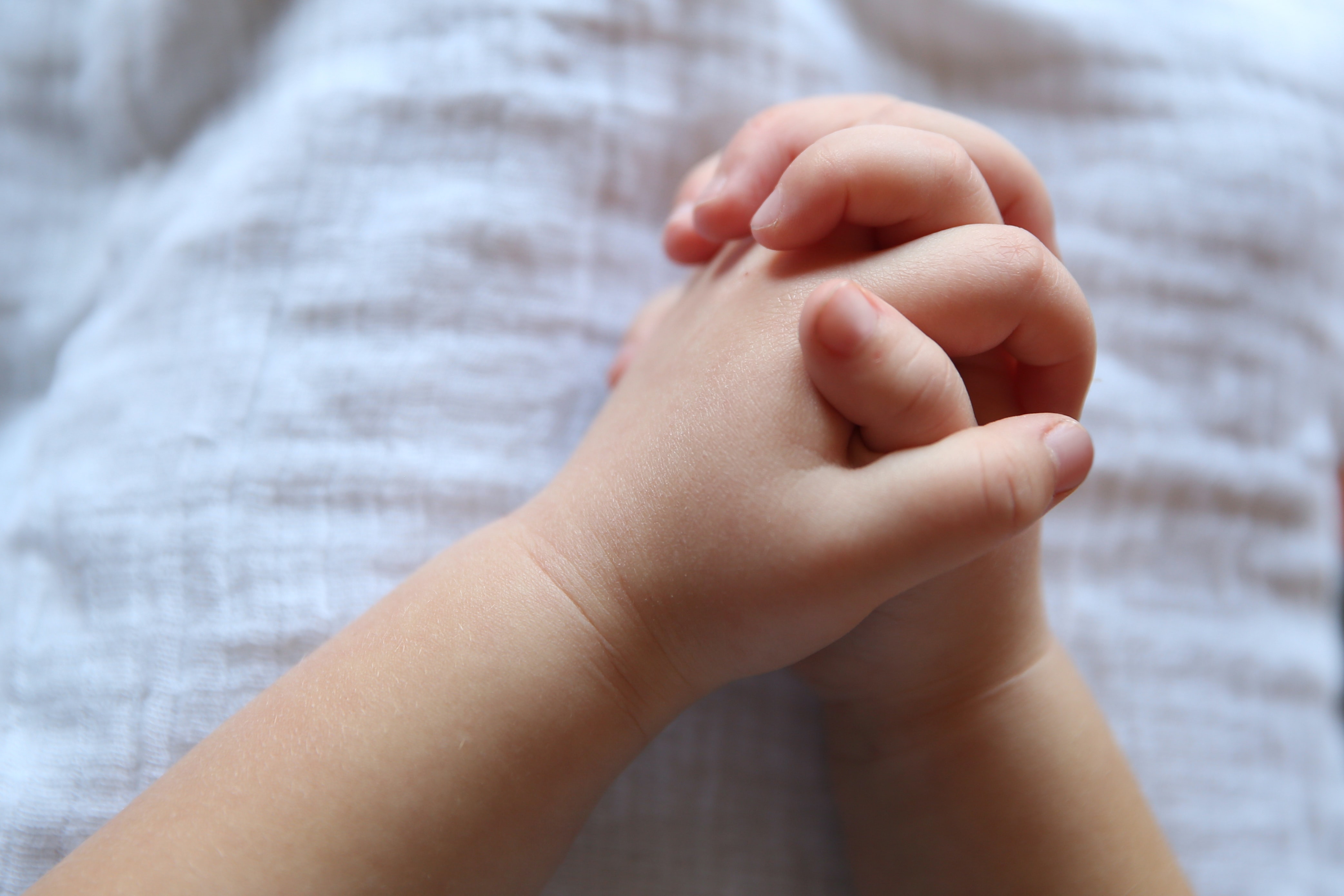 Help us not to give in when we are tempted but keep us safe from all that is evil.
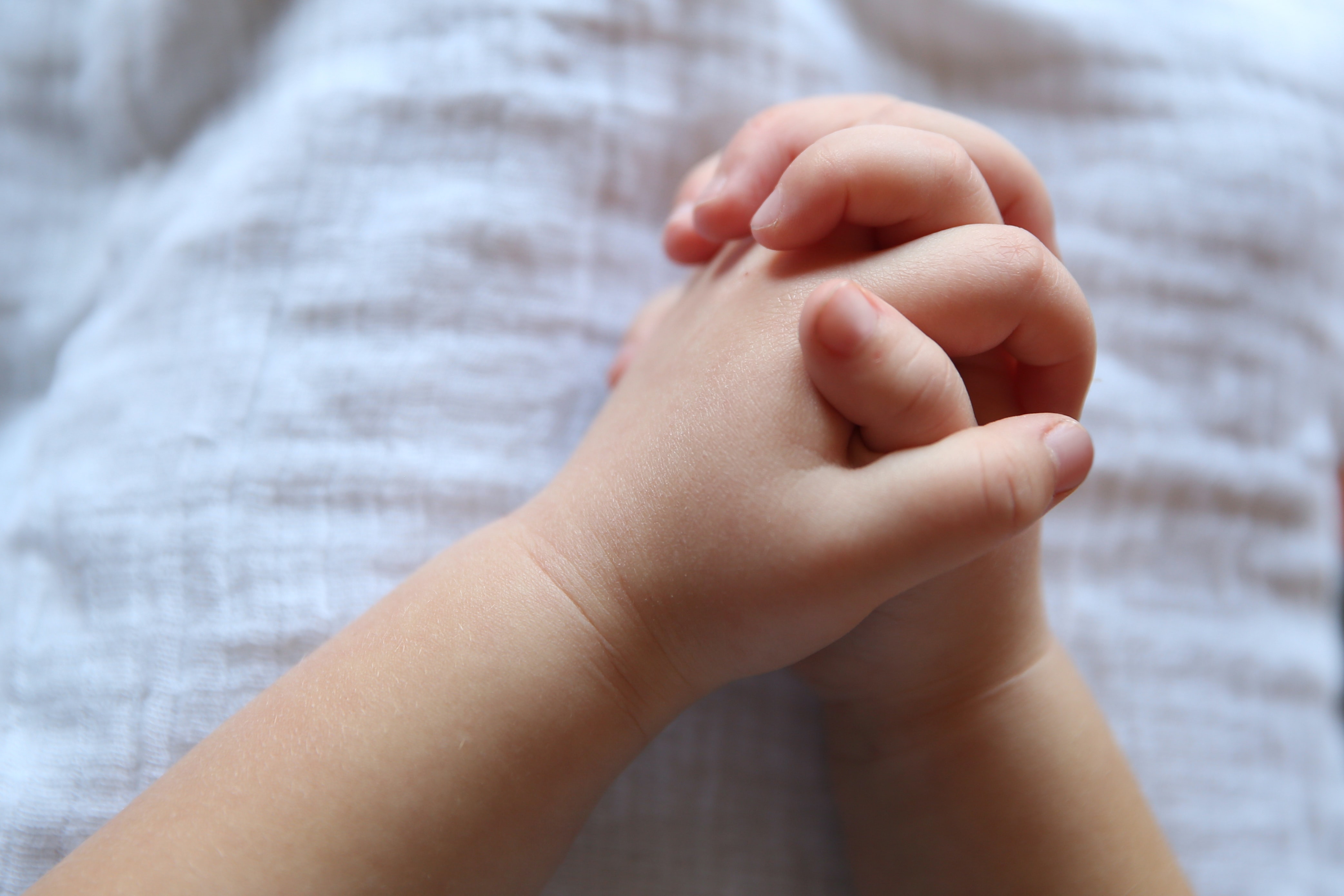 You are great and you are good.  Nothing is impossible for you.

Amen
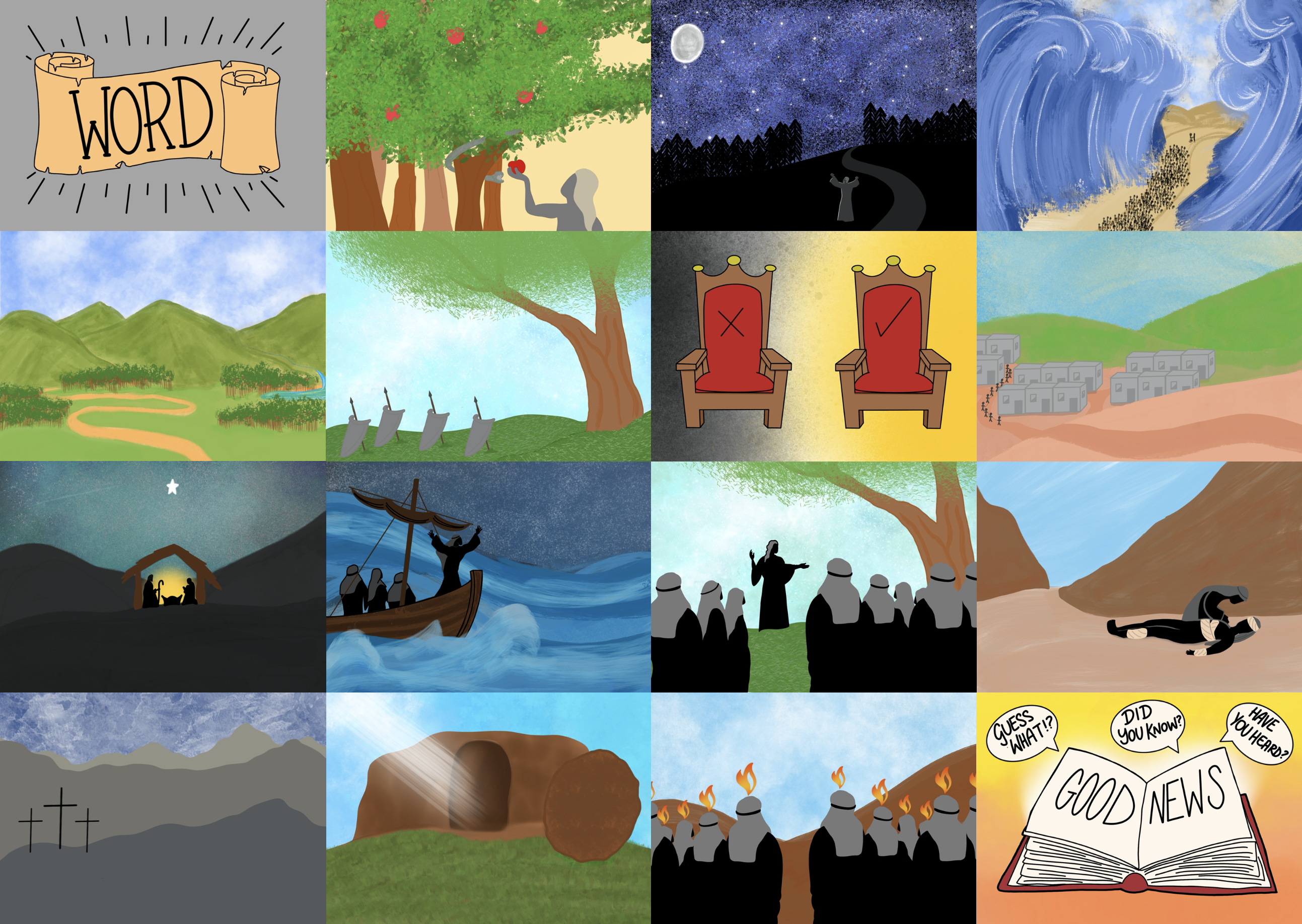 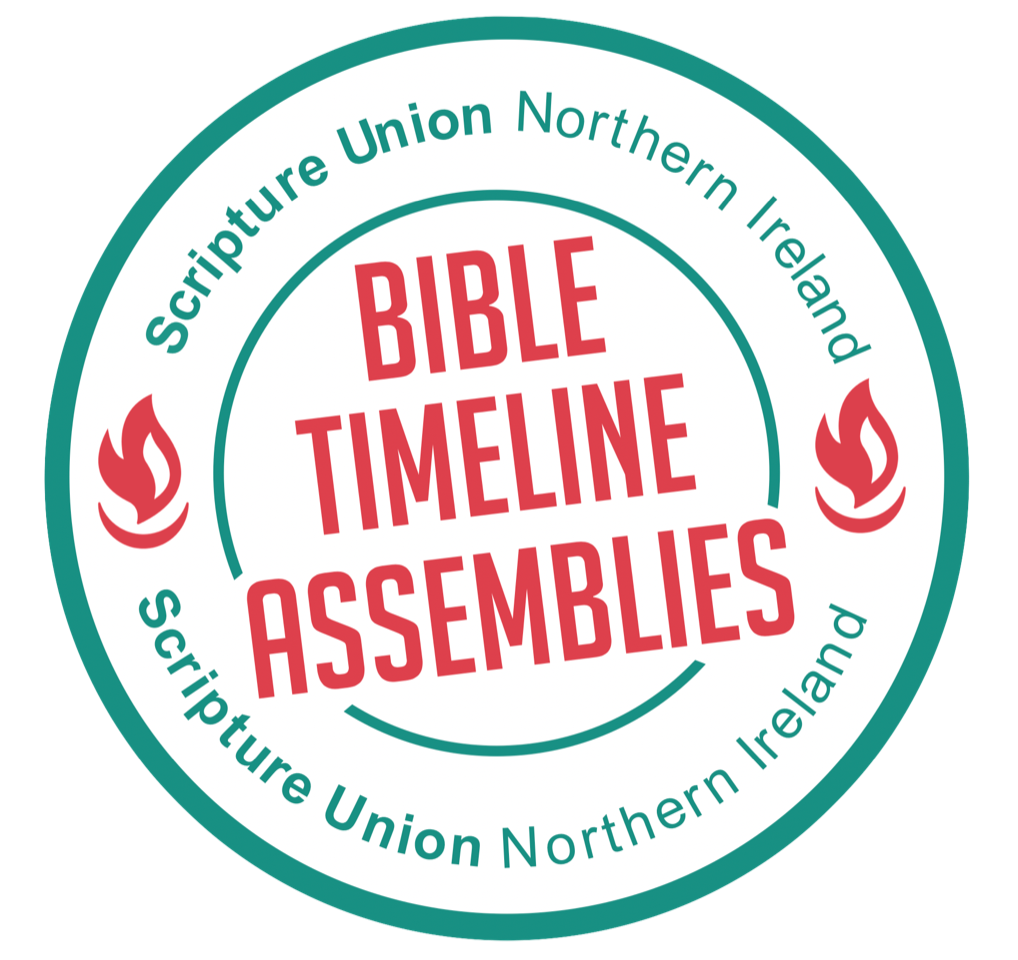 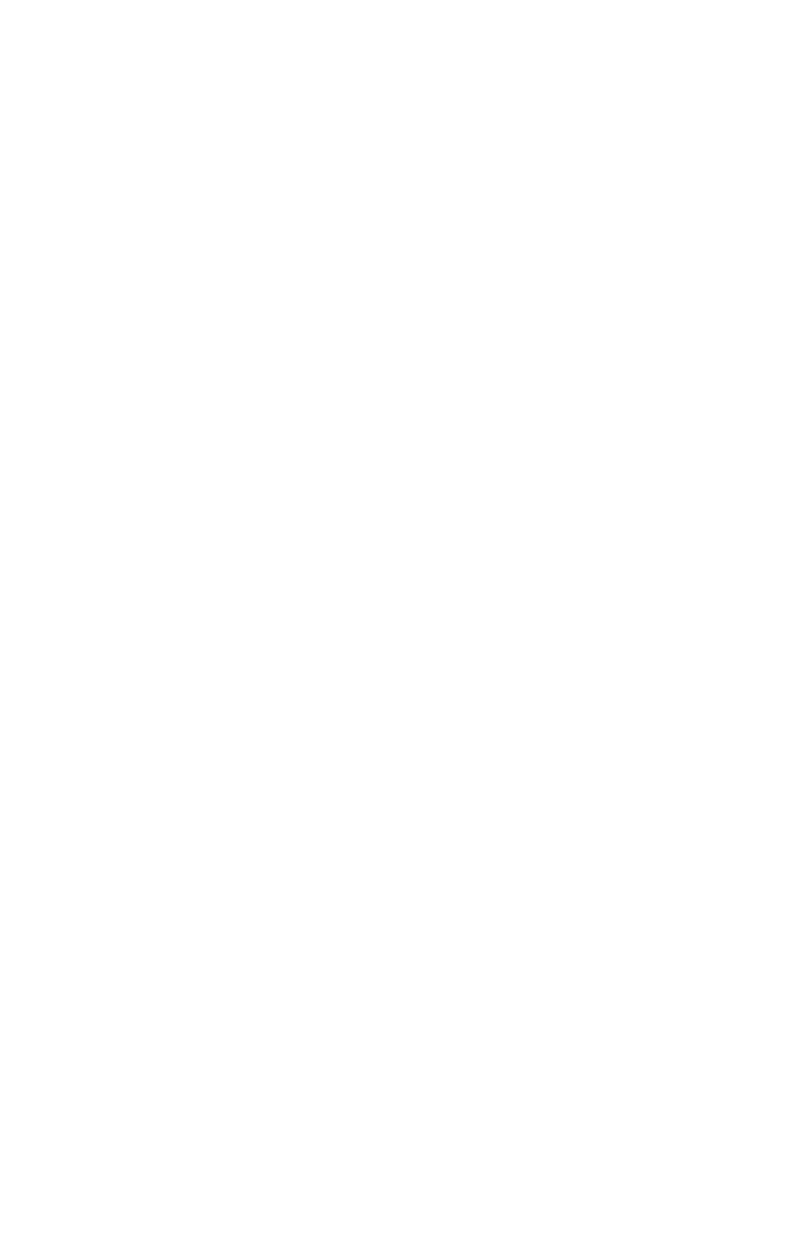